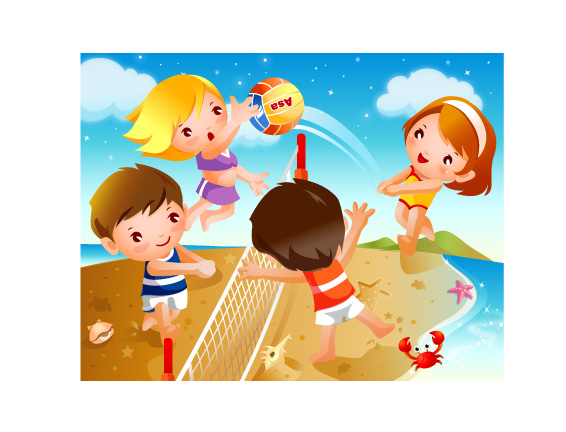 Спортивные  игры
Волейбол
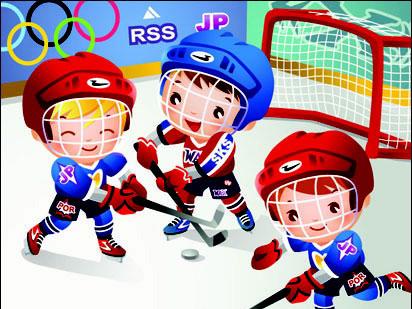 Хоккей
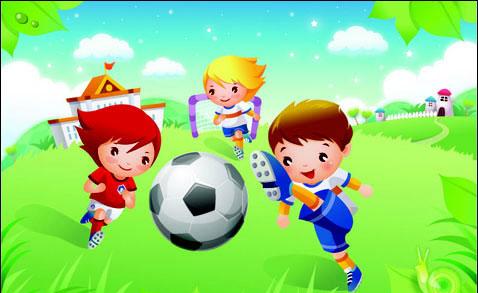 Футбол
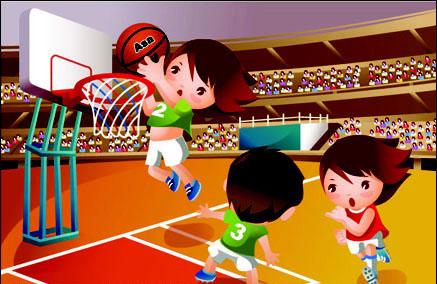 Баскетбол
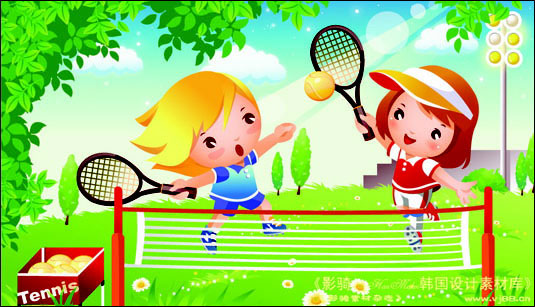 Теннис